AVALUACIÓ
Per poder comprovar si els coneixements s’han assolit de manera correcta, realitzarem un Kahoot. 
El Kahoot és una eina que està captivant a molts docents per poder avaluar als alumnes, vendria a ser un examen tipus text (de només una única solució) però és a través de dispositius electrònics (tablets en aquest cas) on hi apareixen preguntes de múltiple resposta, les quals s’han de contestar el més ràpid possible i a poder ser encertar en la resposta. Quan s’ha contestat totes les preguntes (fetes pel mateix professor) l’aplicació mateixa crea un ranking amb el nom dels alumnes, i ells de manera individual poden veure on és que han contestat malament. Preguntes del Kahoot:
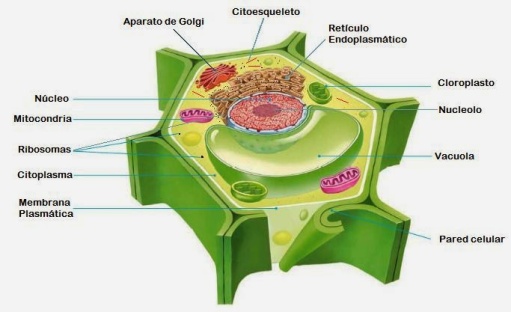